Verdeling landbouw veeteelt
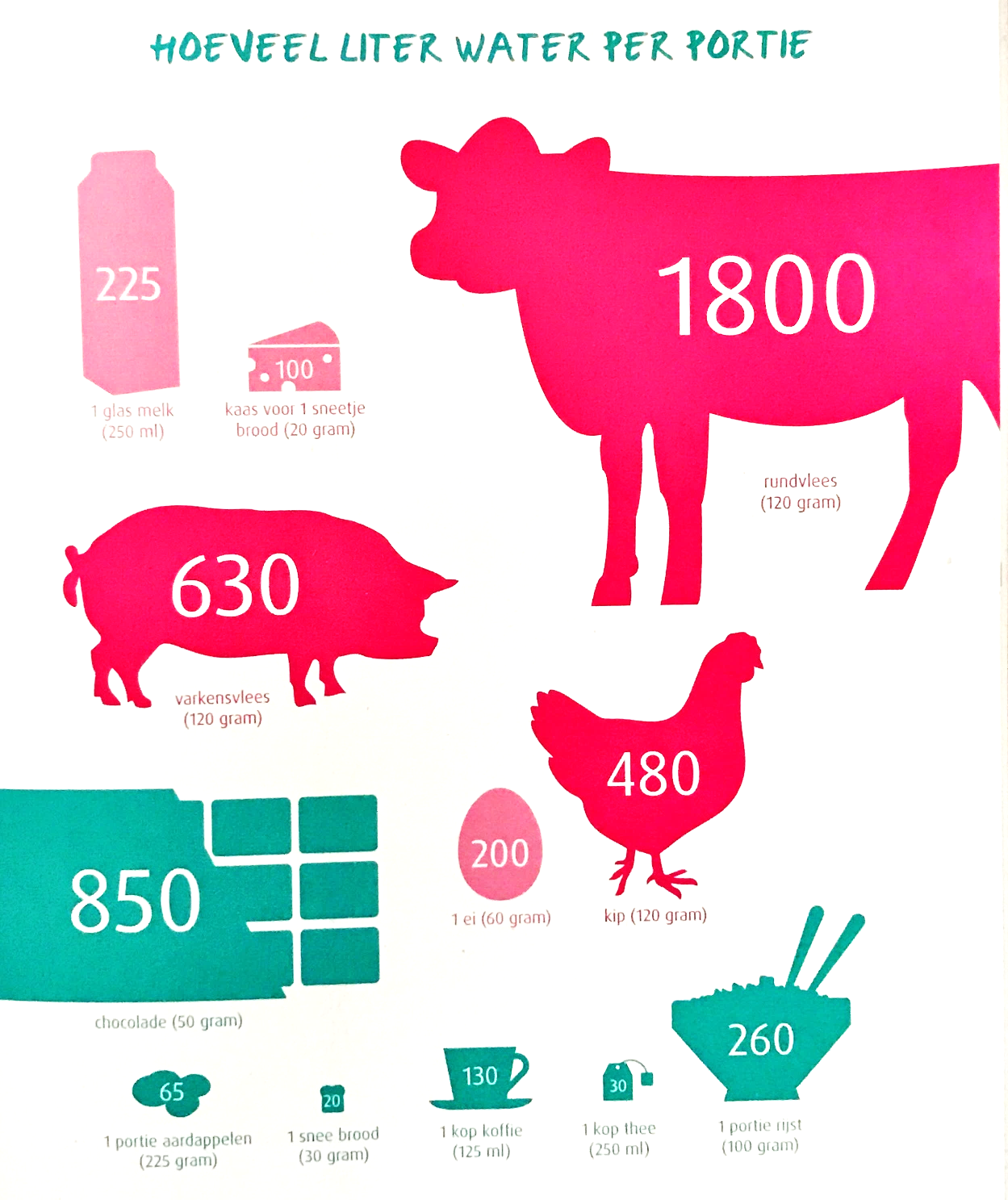 Biologisch of industrieel
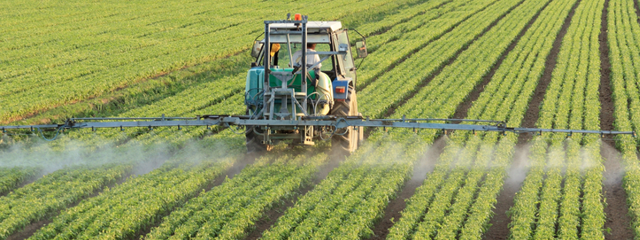 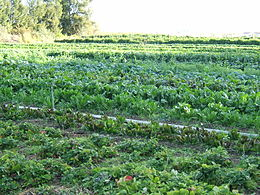 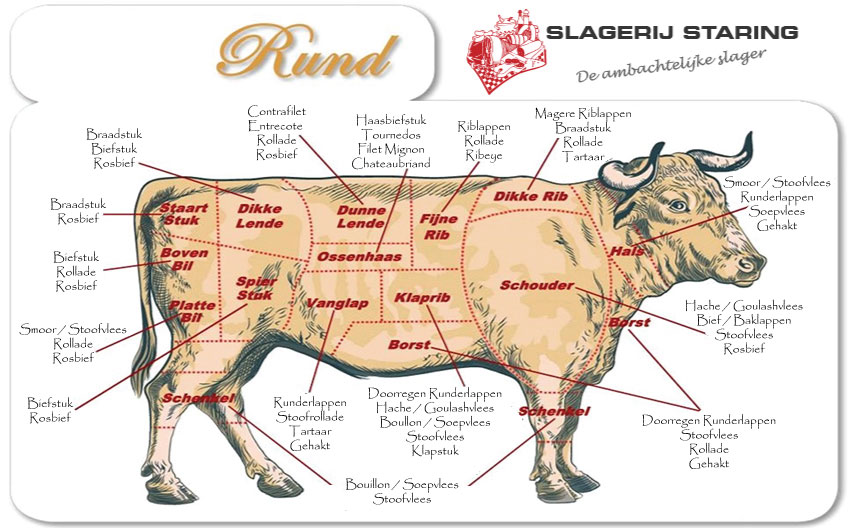 Case Rundvlees
Case Rundvlees Water en CO2
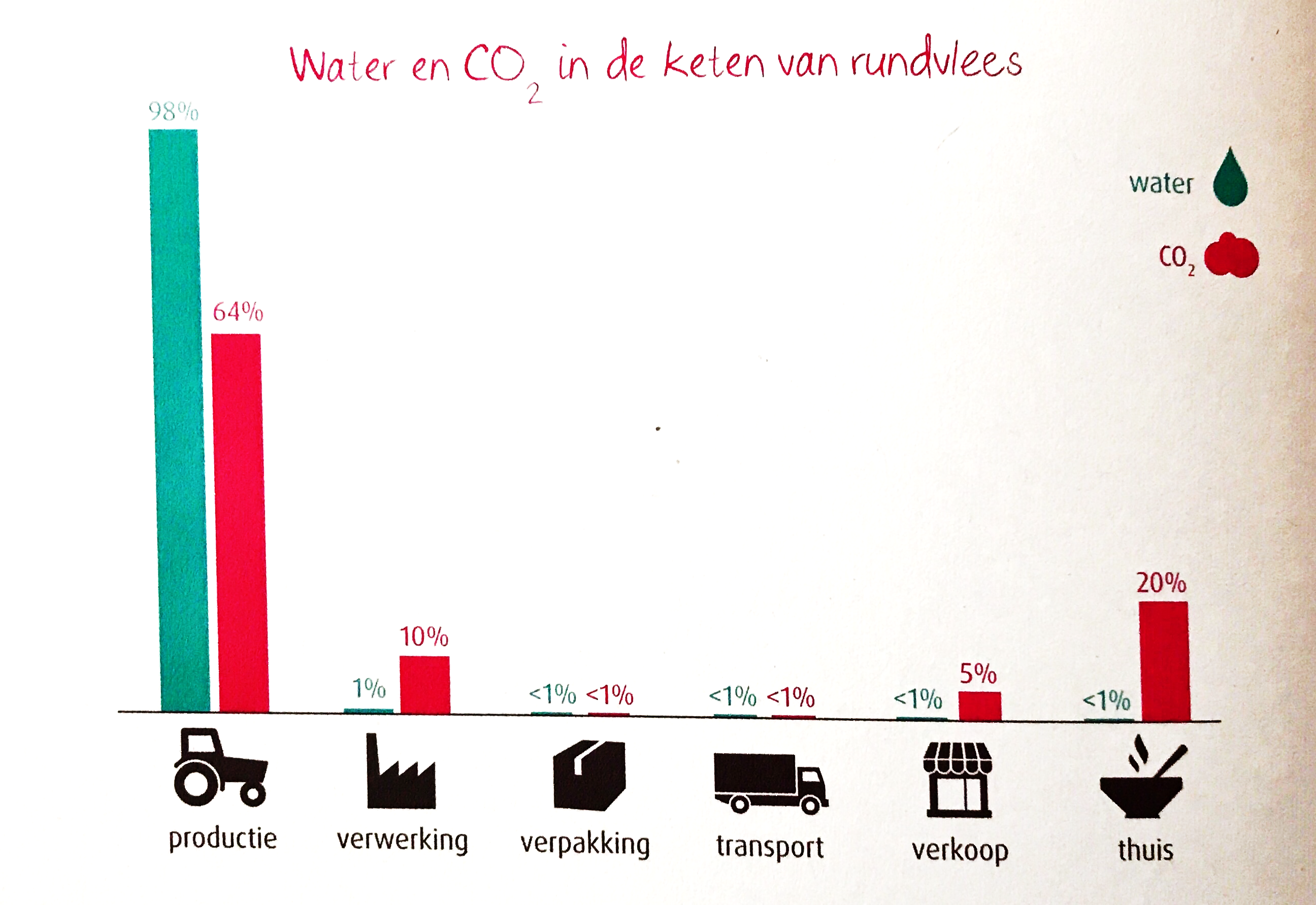 Ontbossing voor veevoer
Hoog waterverbruik
Uitstoot broeikasgassen door koeien
Landgebruik 
Vermesting en verzuring
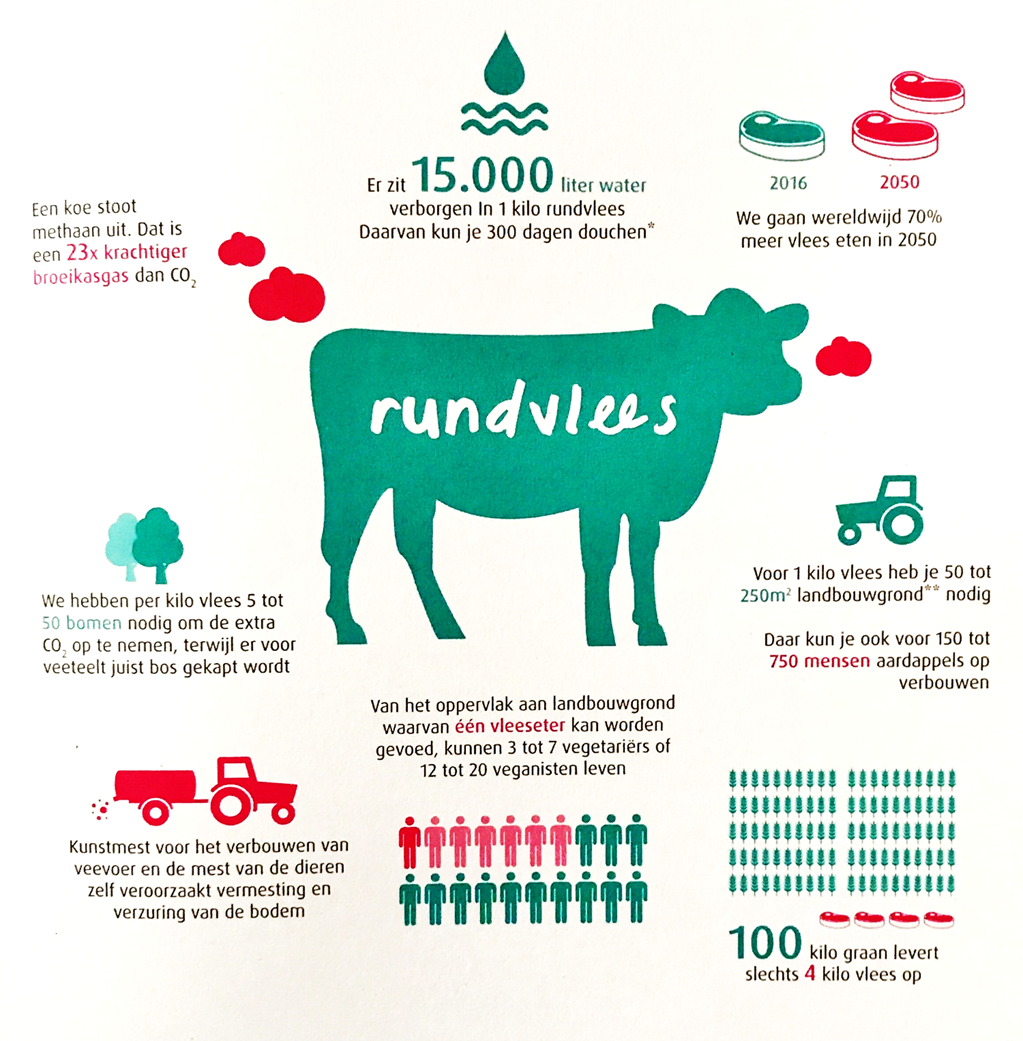 Case Rundvlees
Het broeikaseffect van vlees en vleesvervangers
De keten van Rundvlees
Opdracht
Lees de case Tomatensaus in het boek
Wat wordt bedoelt met de keuzeboom, zoek dit op in het boek en leer de stappen waaruit de keuzeboom bestaat.